CÁC SỐ CÓ HAI CHỮ SỐ 
( Từ 41 đến 70)
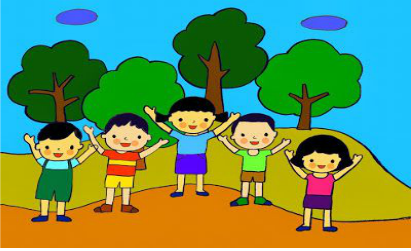 HOẠT ĐỘNG 1: 
KHỞI ĐỘNG
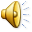 HOẠT ĐỘNG 2: KHÁM PHÁ
Quan sát tranh
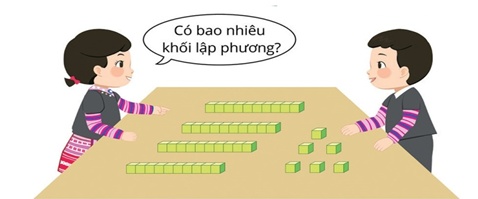 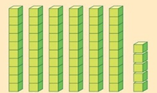 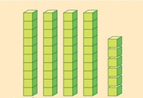 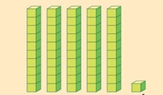 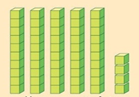 Năm mươi tư
Năm mươi mốt
Sáu mươi lăm
Bốn mươi sáu
51
54
65
46
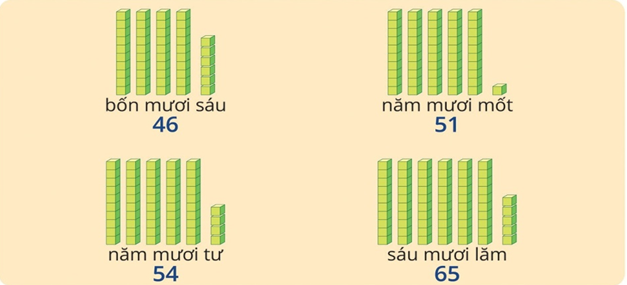 HOẠT ĐỘNG 3: THỰC HÀNH
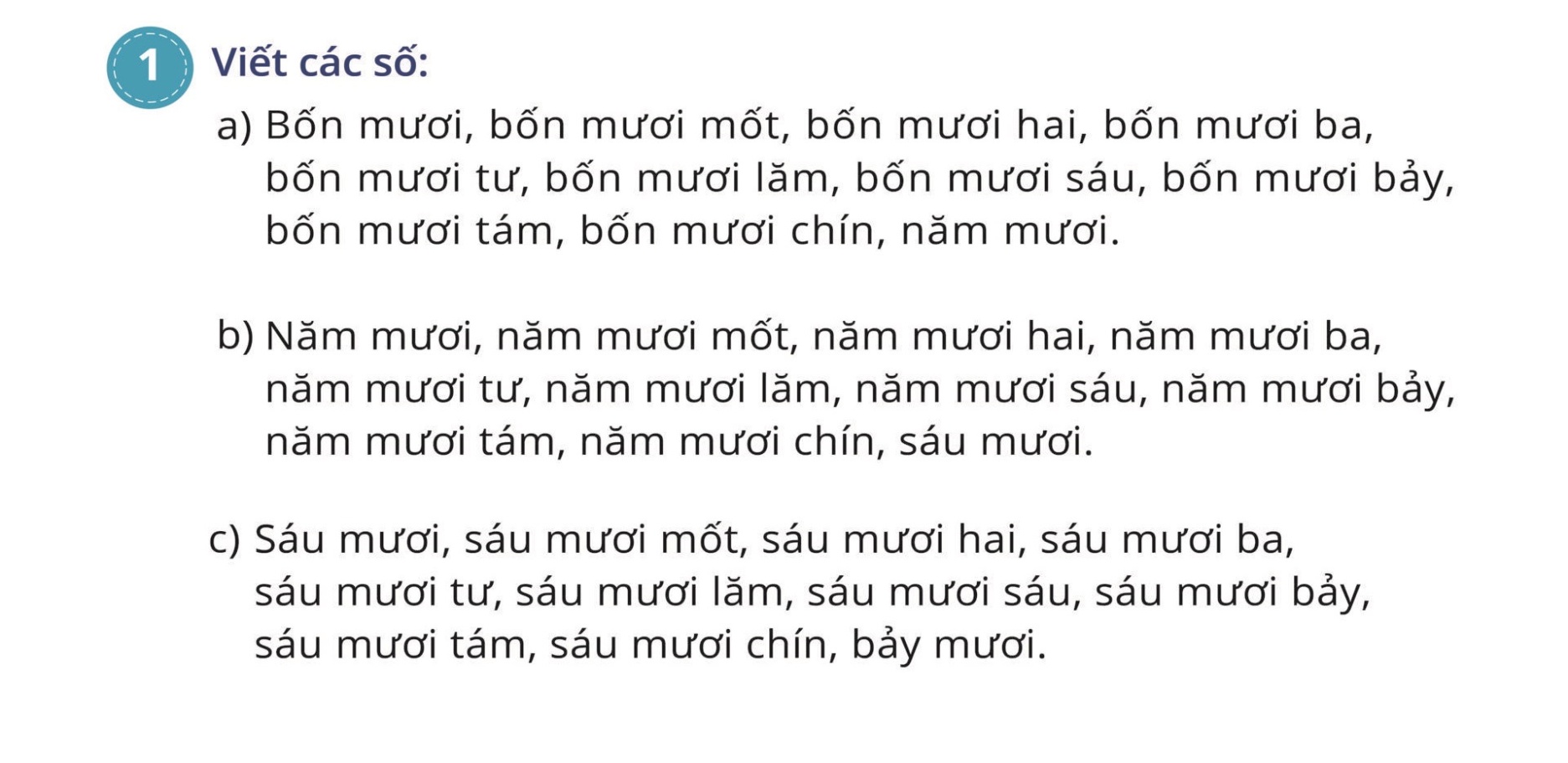 40
41
42
43
44
45
46
47
48
49
50
50
60
51
61
52
62
63
53
54
64
55
65
56
66
57
67
68
58
69
59
60
70
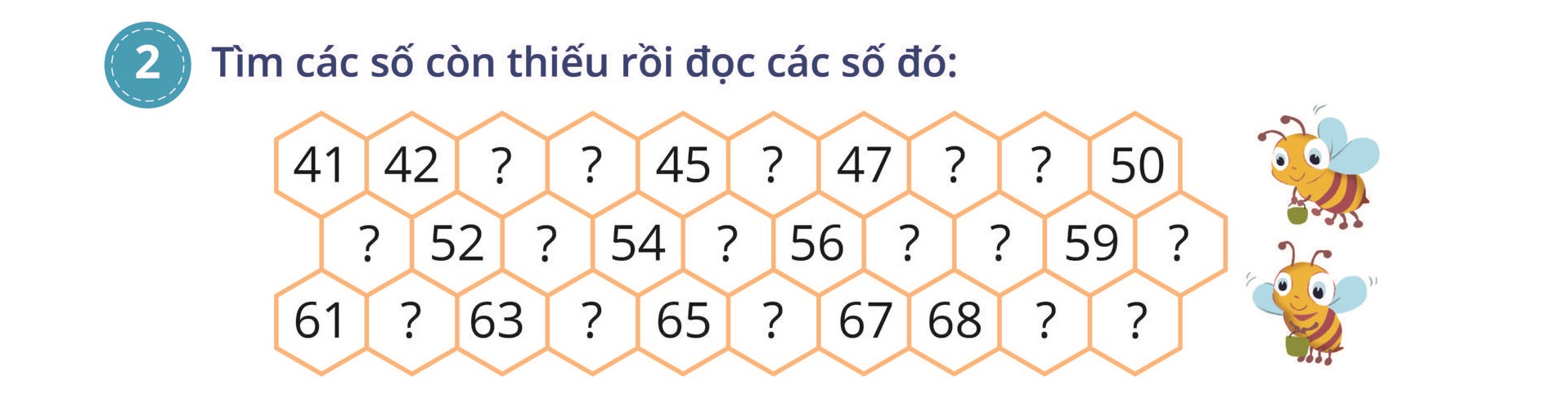 43
44
46
48
49
51
53
55
57
58
60
64
66
69
70
62
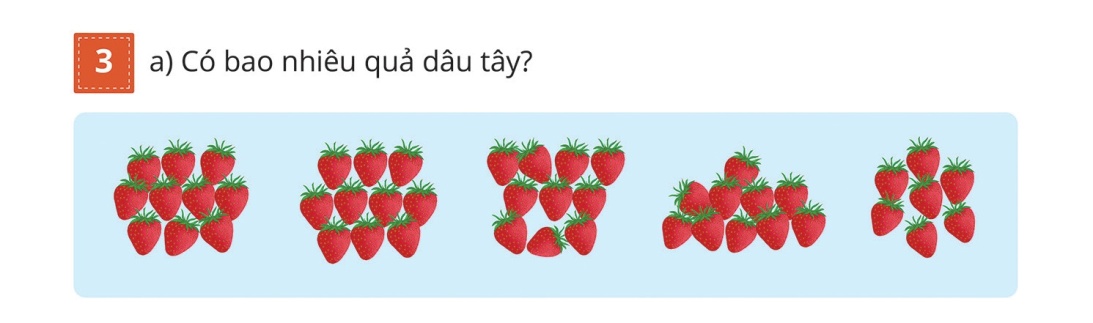 47 quả
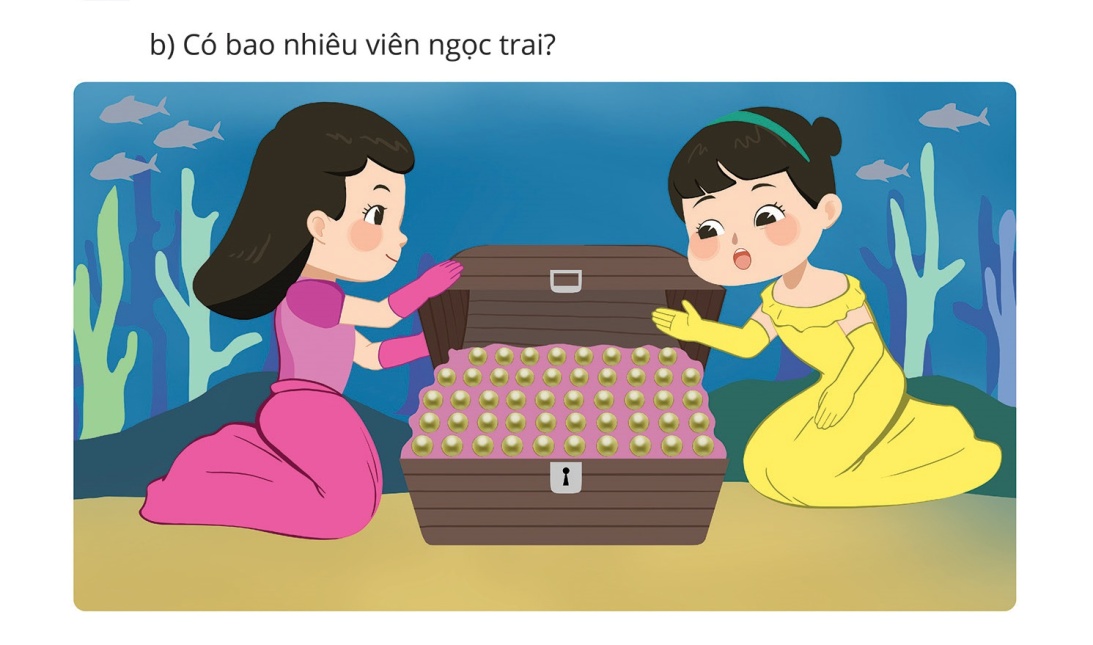 50 viên ngọc
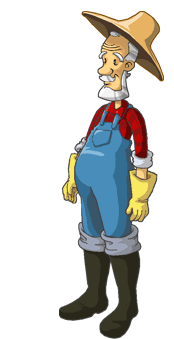 NHỔ CÀ RỐT
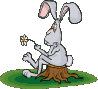 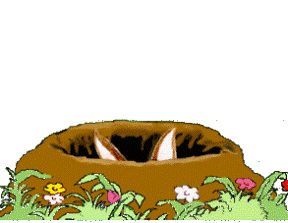 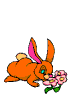 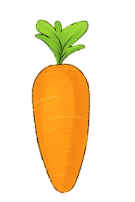 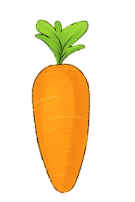 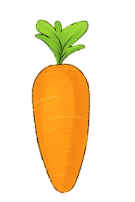 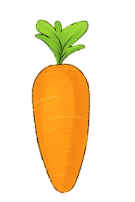 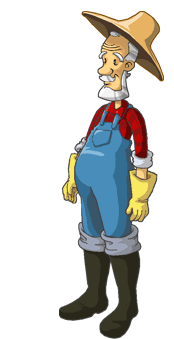 Con có dám thử không?
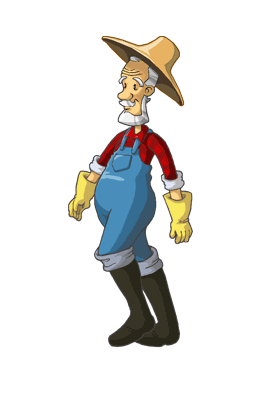 Được chứ. Nhưng để ta xem con ở trường có học hành đàng hoàng không thì ta mới cho
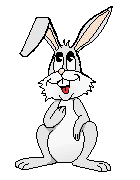 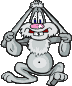 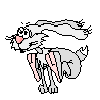 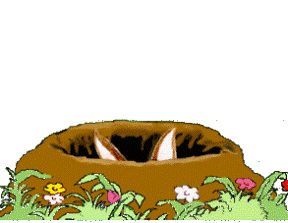 Bác ơi ! Cháu đói lắm bác cho cháu củ cà rốt được không ạ ?
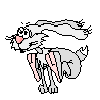 Dạ. Con đồng ý
Giờ ta sẽ cho con tự nhổ cà rốt
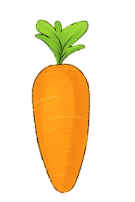 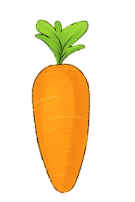 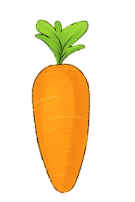 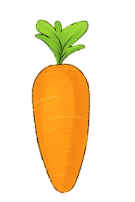 Điền số thích hợp: 
40,…,…70
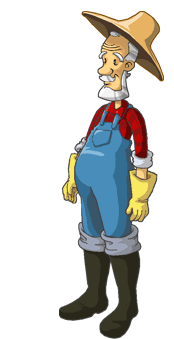 A : 50,60
B : 41,42
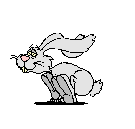 C : 50,51
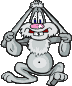 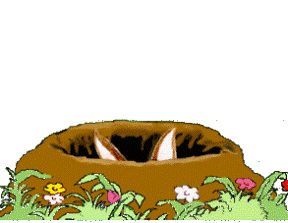 D : 42,44
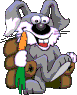 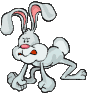 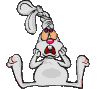 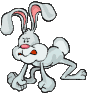 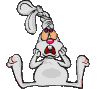 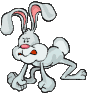 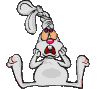 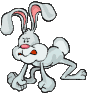 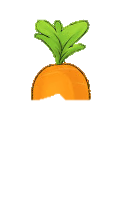 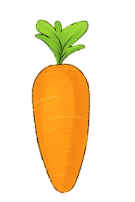 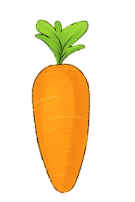 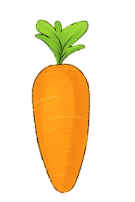 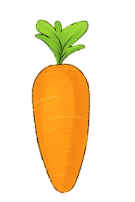 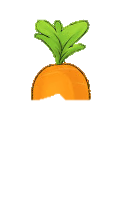 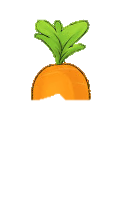 A                   B                   C                   D
54 đọc như thế nào?
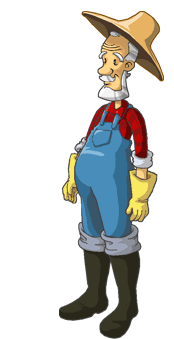 A : năm mươi bốn
B : năm mươi tư
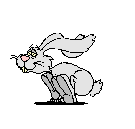 C : bốn mươi lăm
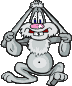 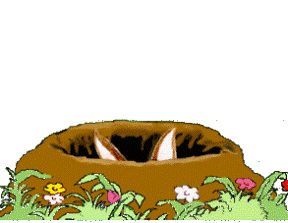 D : năm bốn
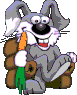 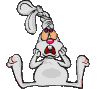 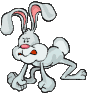 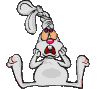 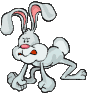 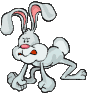 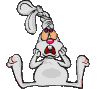 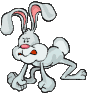 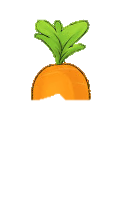 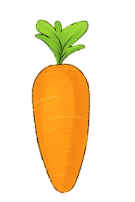 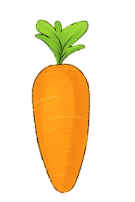 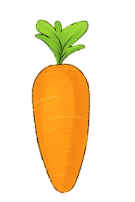 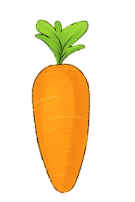 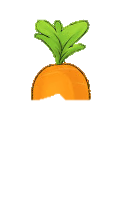 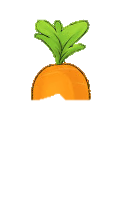 A                   B                   C                   D
43,44,…, 46
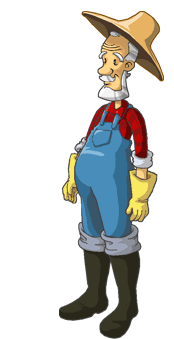 A : 54
B : 47
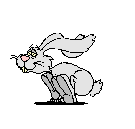 C : 45
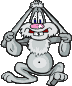 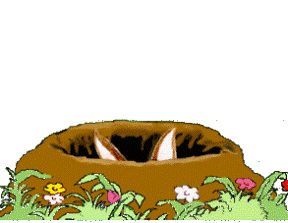 D : 74
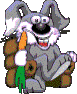 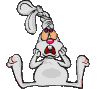 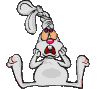 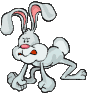 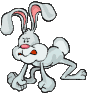 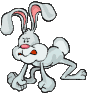 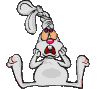 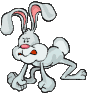 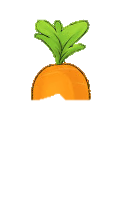 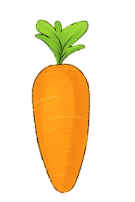 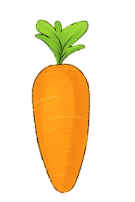 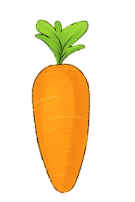 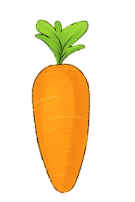 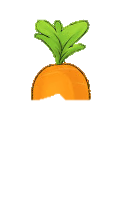 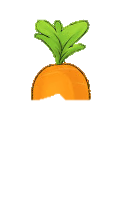 A                   B                   C                   D
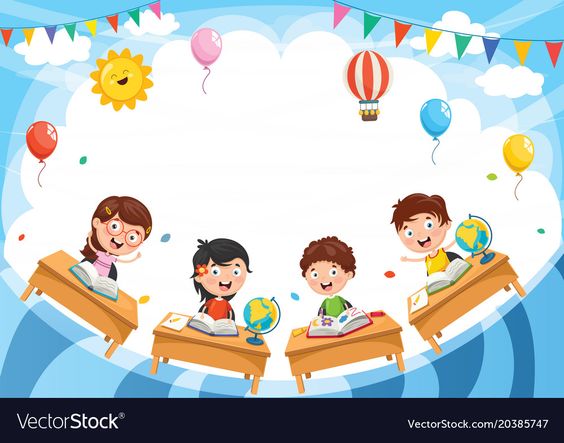 Dặn dò
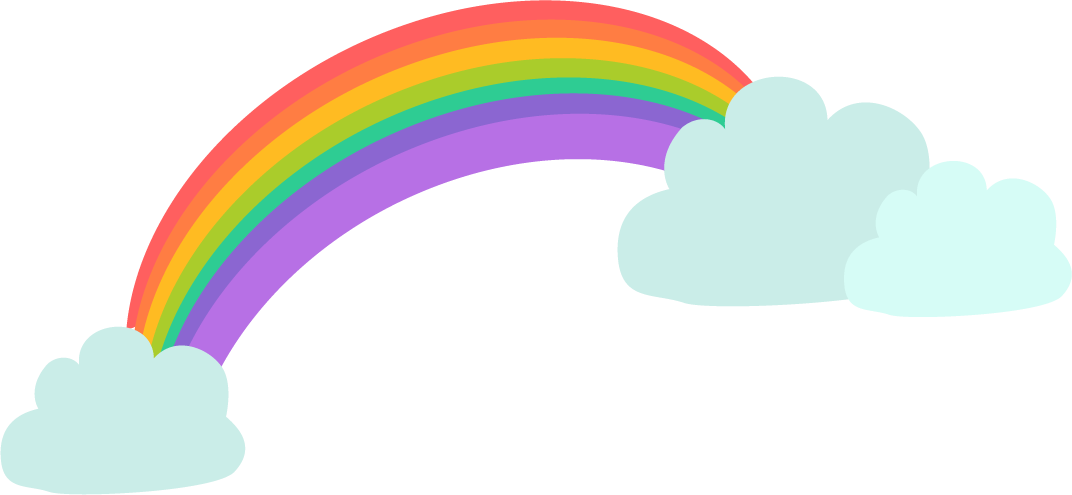 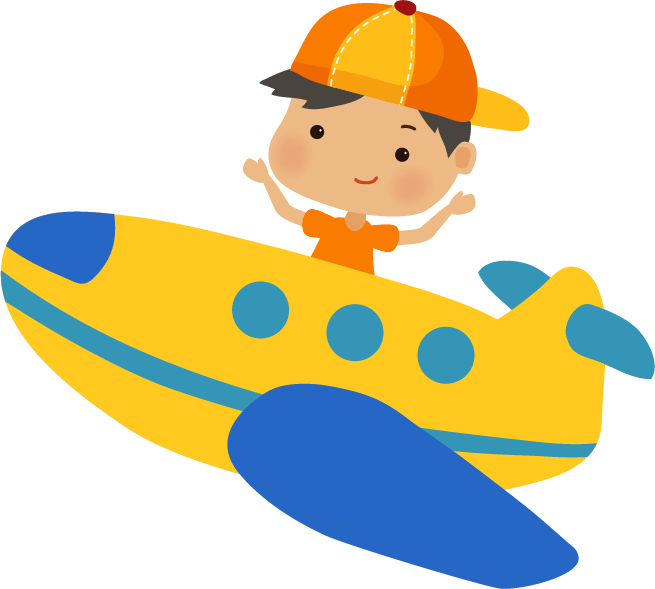 Tạm biệt và 
hẹn gặp lại!
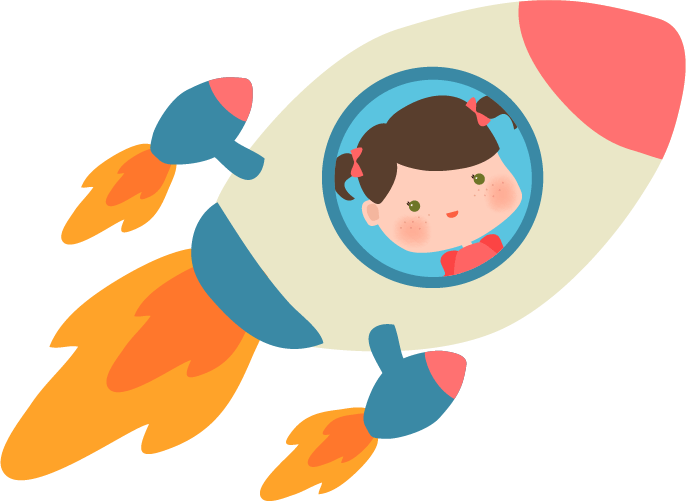 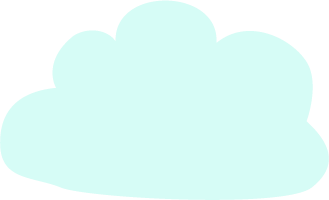 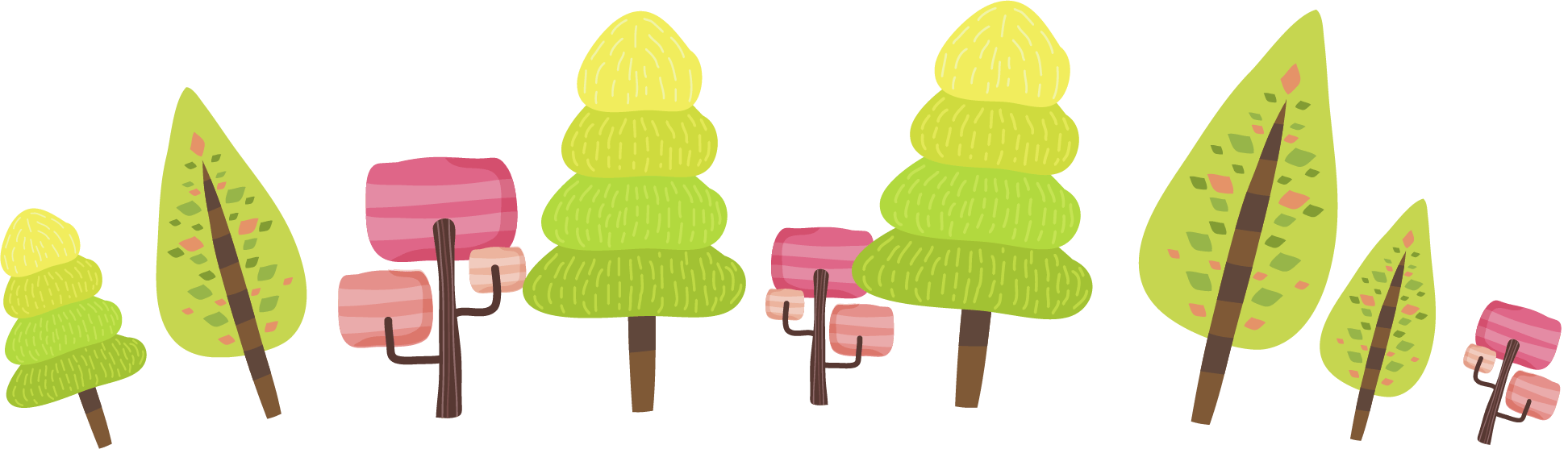 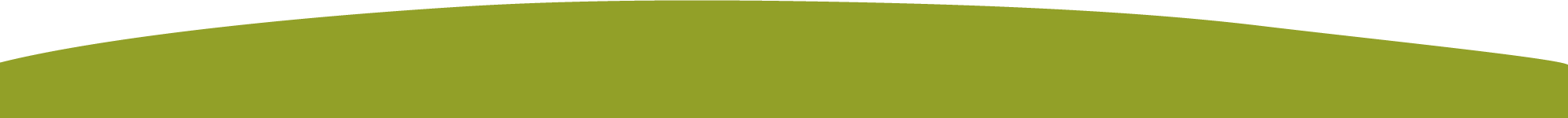